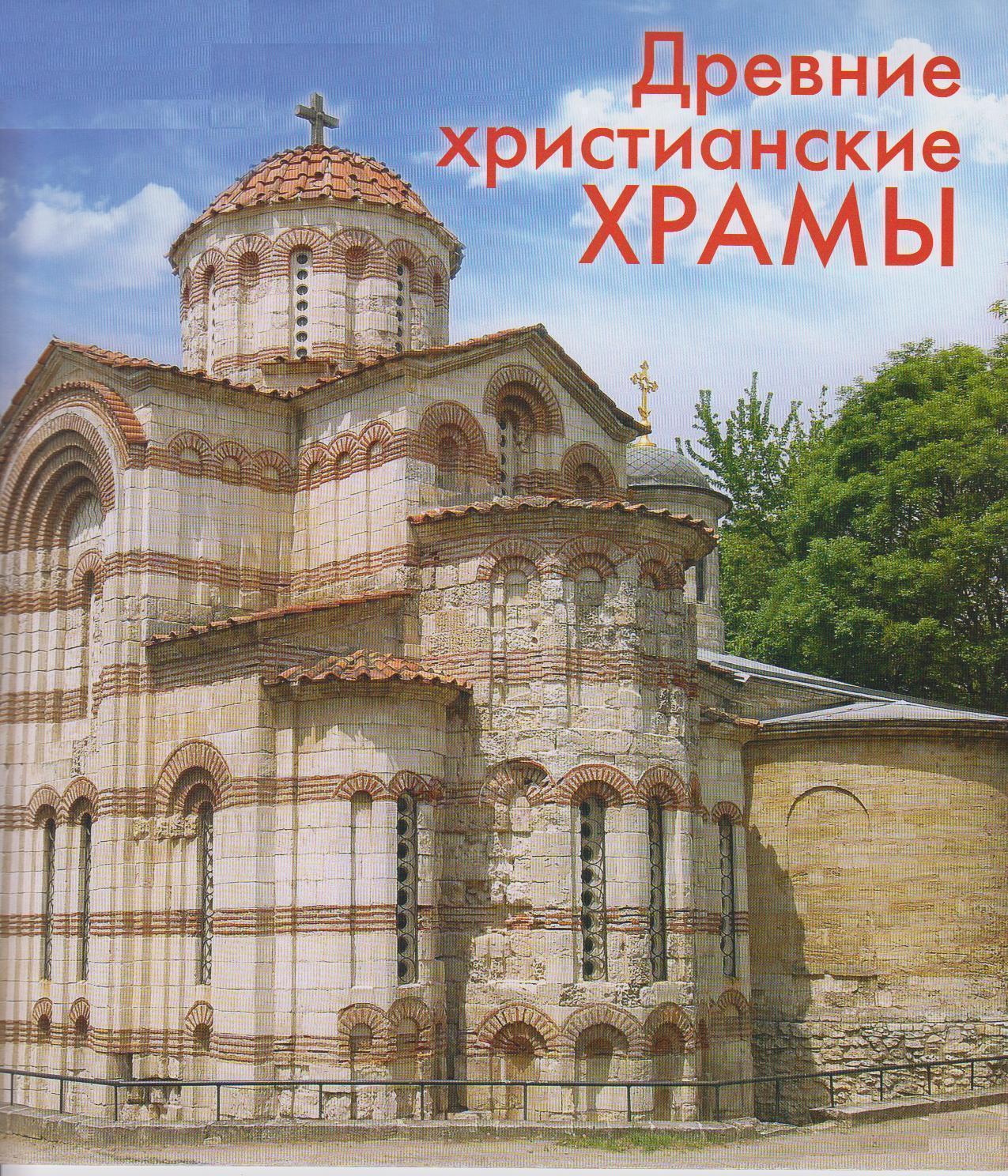 Древние христианские ХРАМЫ
Выполнила преподаватель ДШИ п. Тульский      
          Майкопский район, Республика Адыгея

                     Шубина Наталья Юрьевна